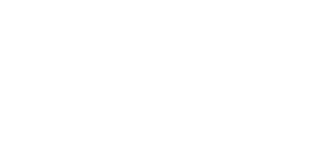 2020 GLOBAL EDUCATION CONFERENCE WEBINAR
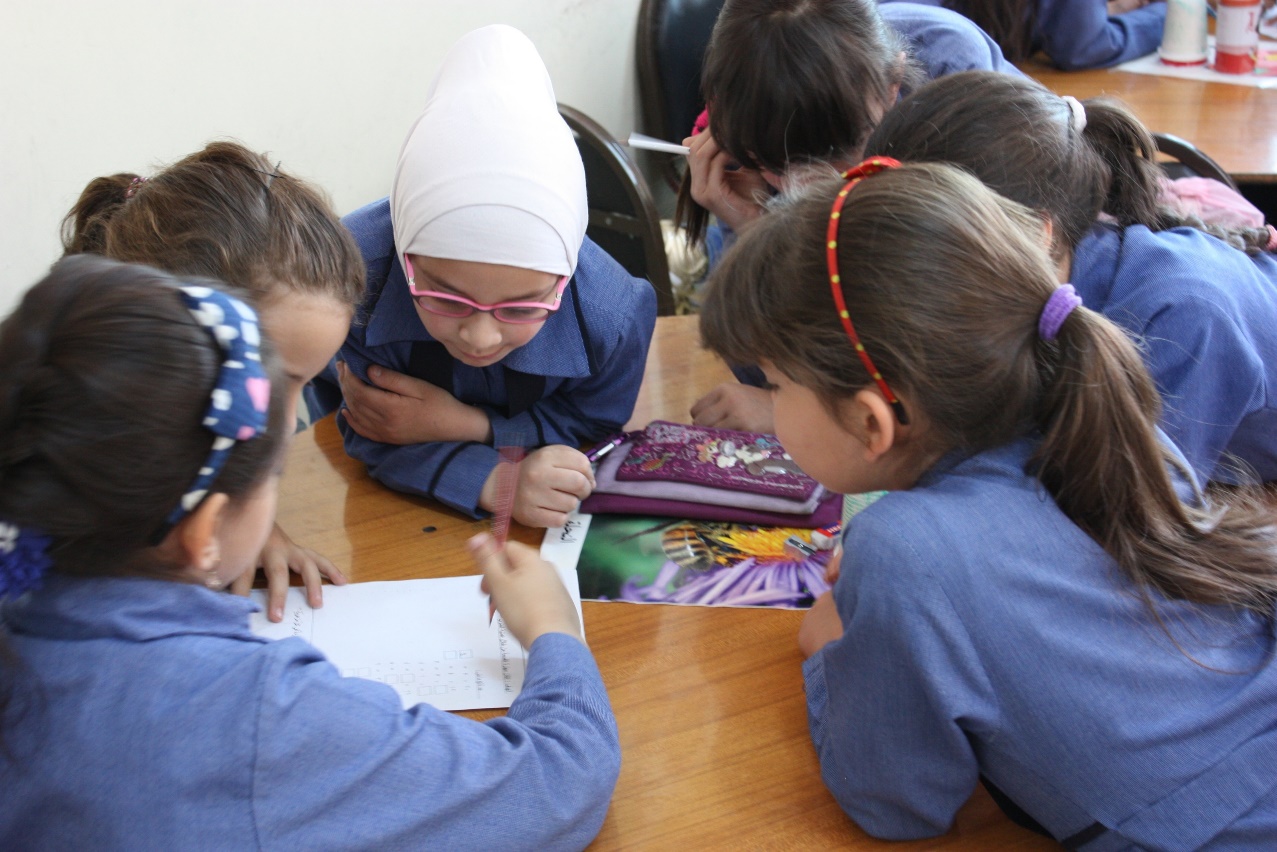 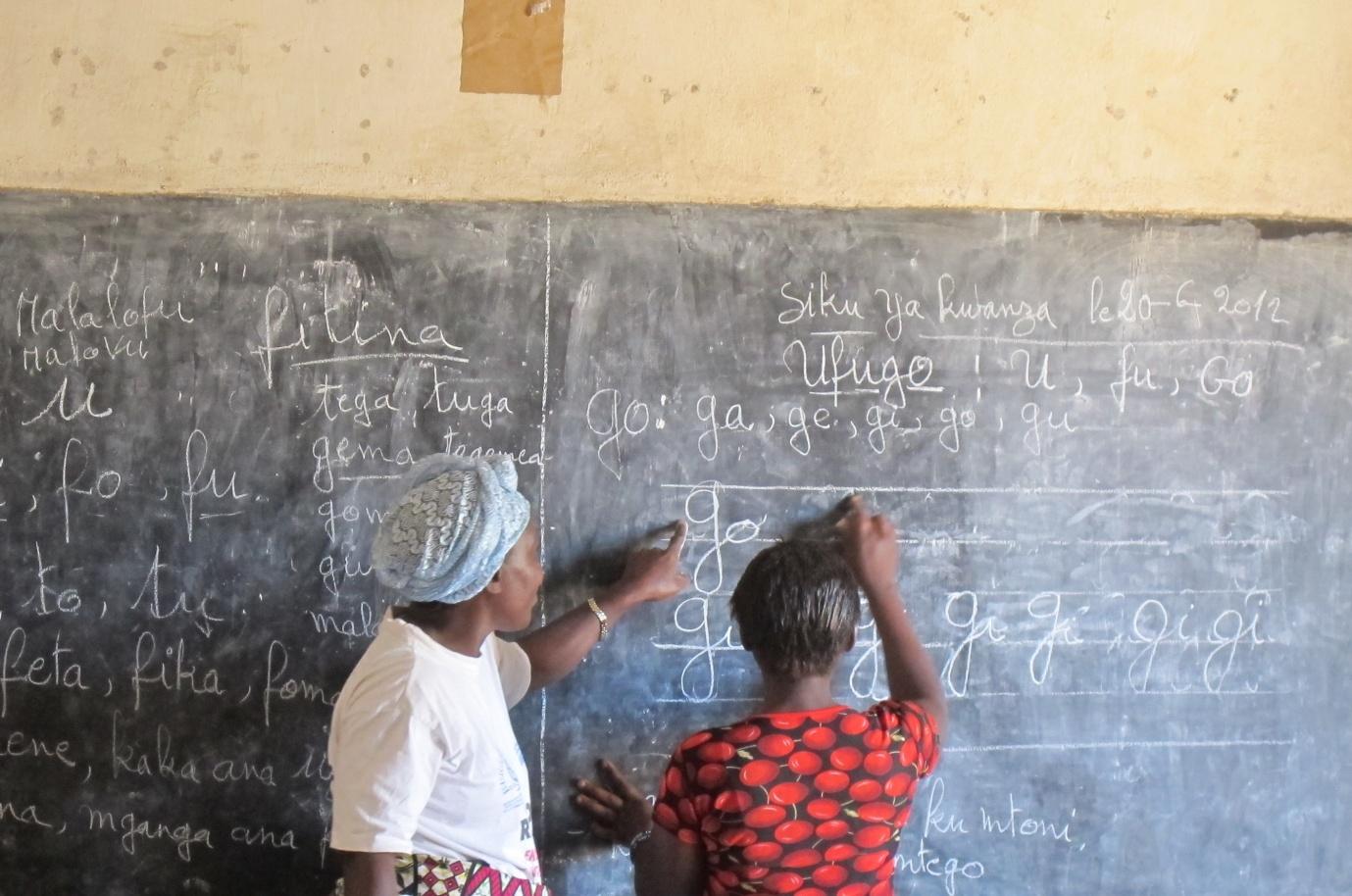 Fireside Chat Session Design

February 11, 2020
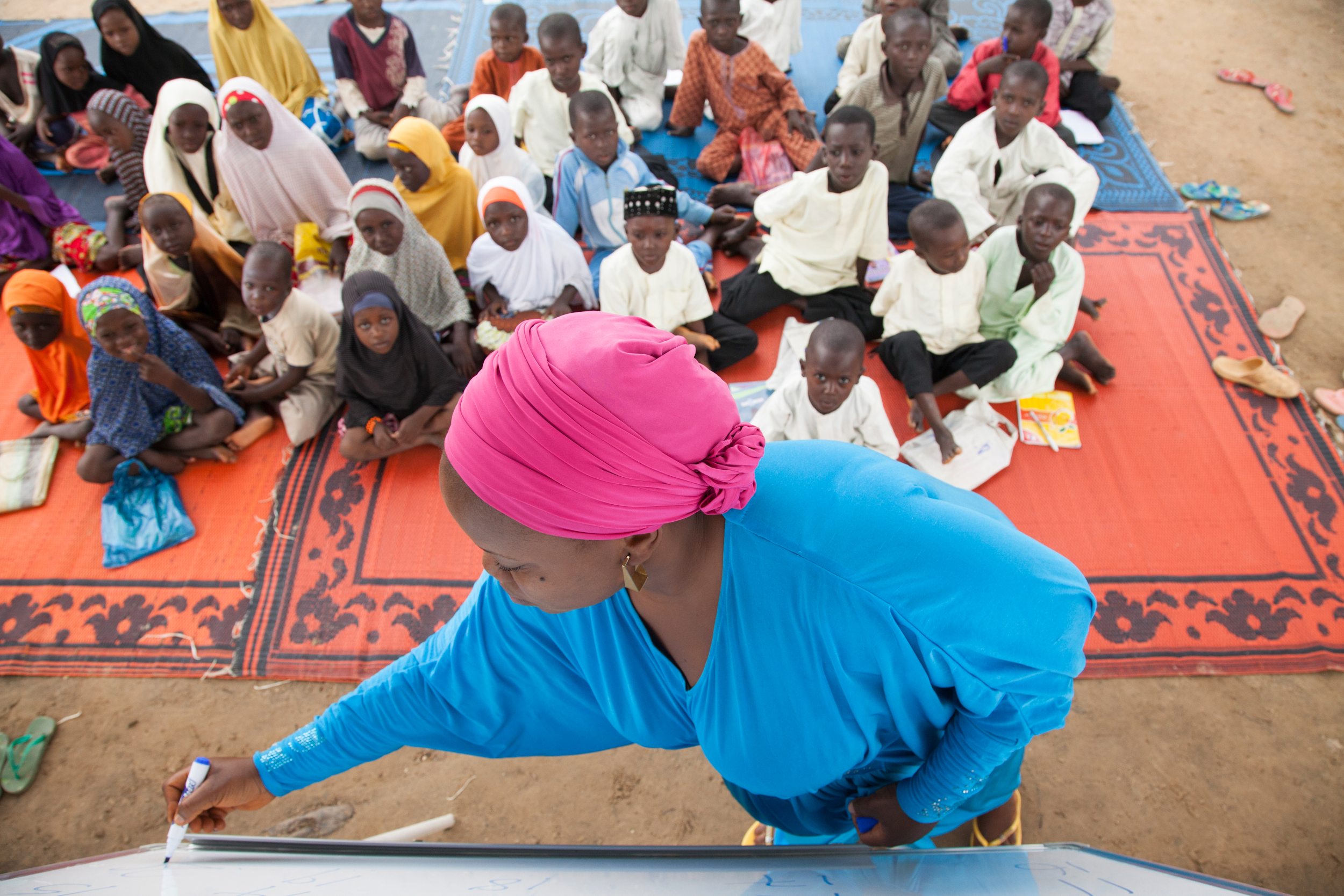 PRESENTERS
The EPIC Project at Training Resources Group, Inc.:
Daryn Cambridge, Professional Development Portfolio Manager & Facilitator
Juliene Heaney, Event Management Coordinator
Shira Babow, Project Associate
2
CONFERENCE DETAILS
When: April 6-7, 2020
Where:  The Washington Hilton Hotel
1919 Connecticut Avenue NW
Washington, DC 20009
3
PARTICIPANT POLL (I)
Have you ever participated in a fireside chat?
4
PARTICIPANT POLL (II)
On a scale of 1 to 5, how comfortable are you with designing a fireside chat?
5
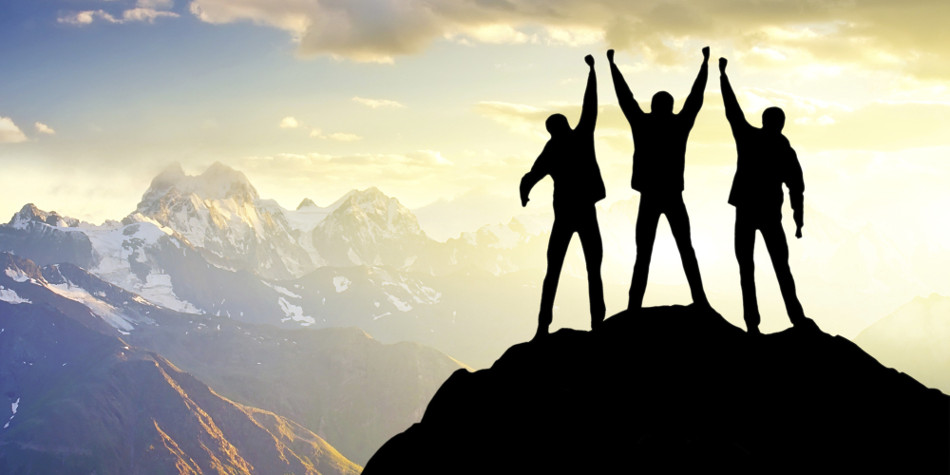 Yay! We did it! We just had the best fireside chat!
6
CONFERENCE TRACKS
Supporting a Country’s Journey to Self-Reliance
Coordination & Collaboration
Evidence-Based Decision Making
Systems Strengthening
7
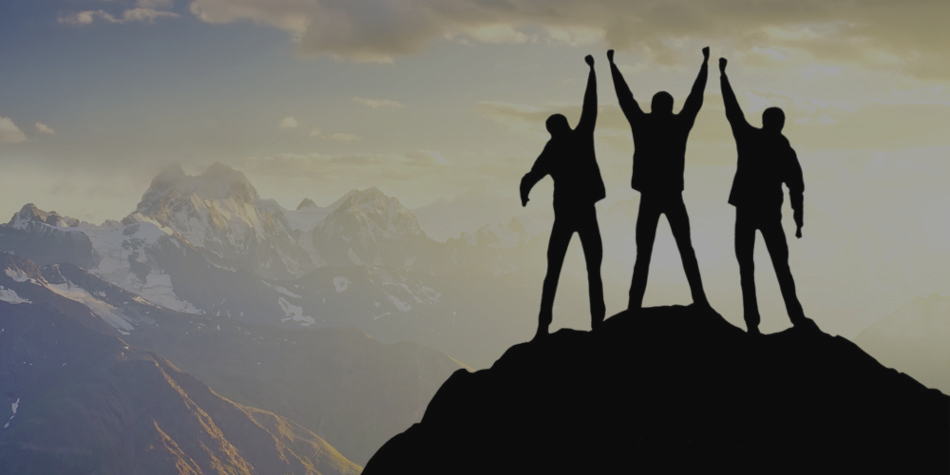 Content
+
Pedagogy
=
Learning
8
Share one tip for creating a great fireside chat.

Type your response in the chat window
9
FIRESIDE CHATS
Storytelling
Lorem ipsum tempus
Lorem ipsum tempus
Deep Dive
Lorem ipsum congue tempus
Lorem ipsum congue tempus
Conversational
Semi-structured
10
[Speaker Notes: Decide what story you want to tell, knowledge you want to share, or idea you want to unpack. In other words, what's the main goal of your fireside chat? 
Prepare: Conversational does not mean unprepared. Do your research and share questions ahead of time for feedback.
Keep it semi-structured: Have a sense of questions to ask, but don’t stick to a predetermined scripts. The interviewer should feel comfortable to jump in with follow up questions and go with the natural flow of the conversation. If you ask powerful questions, this will come organically.]
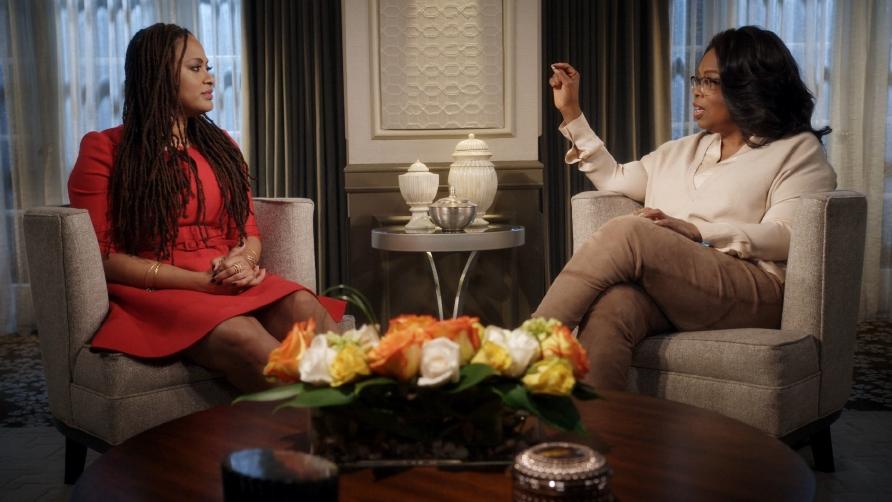 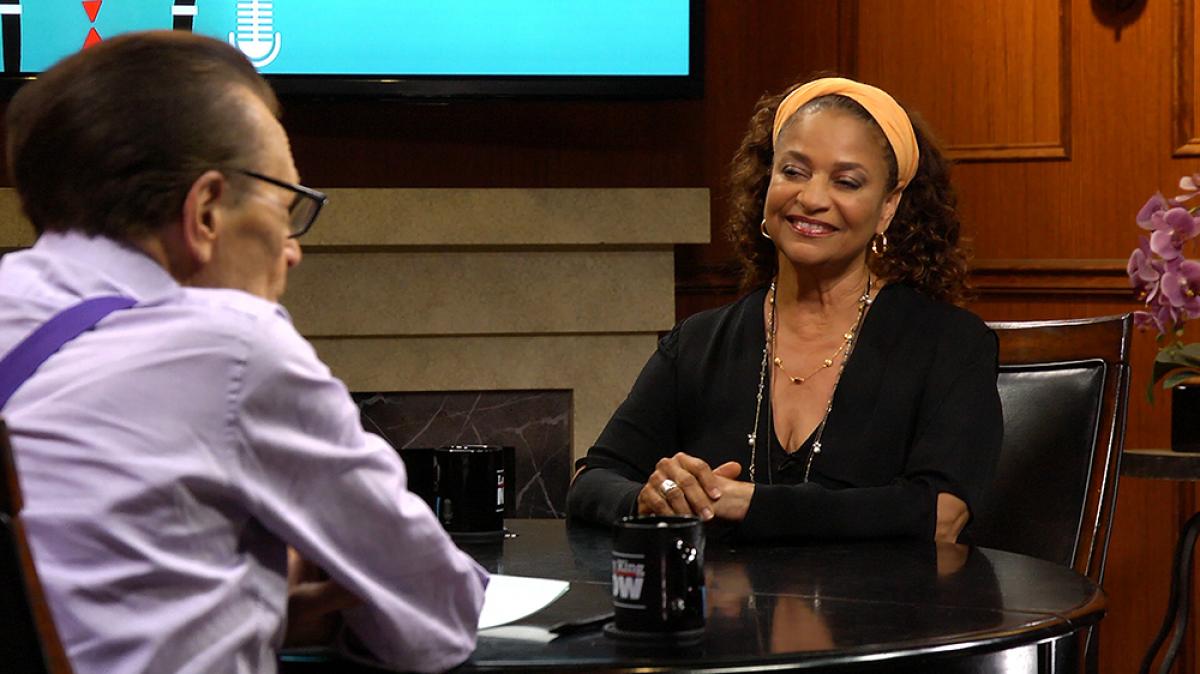 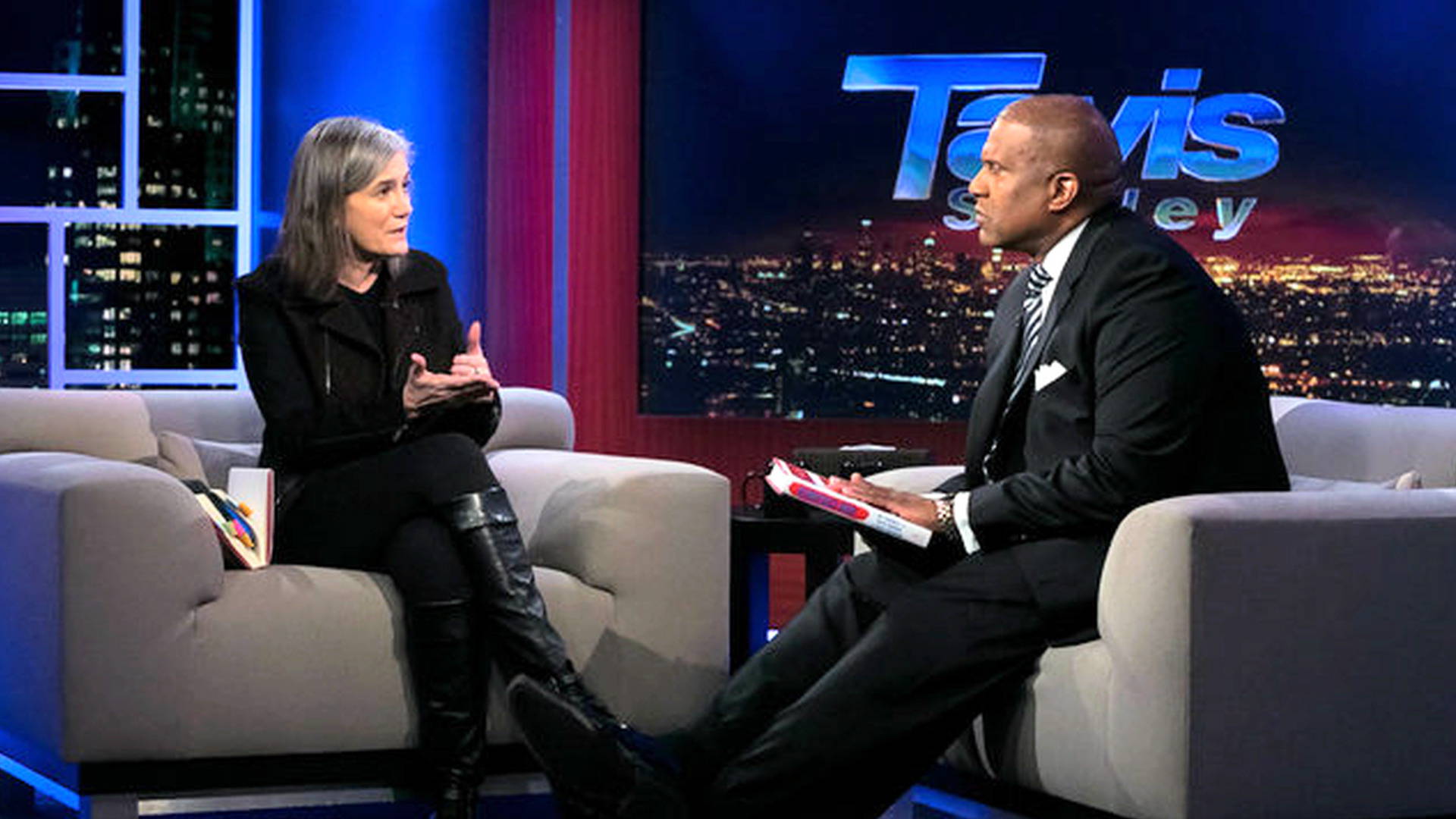 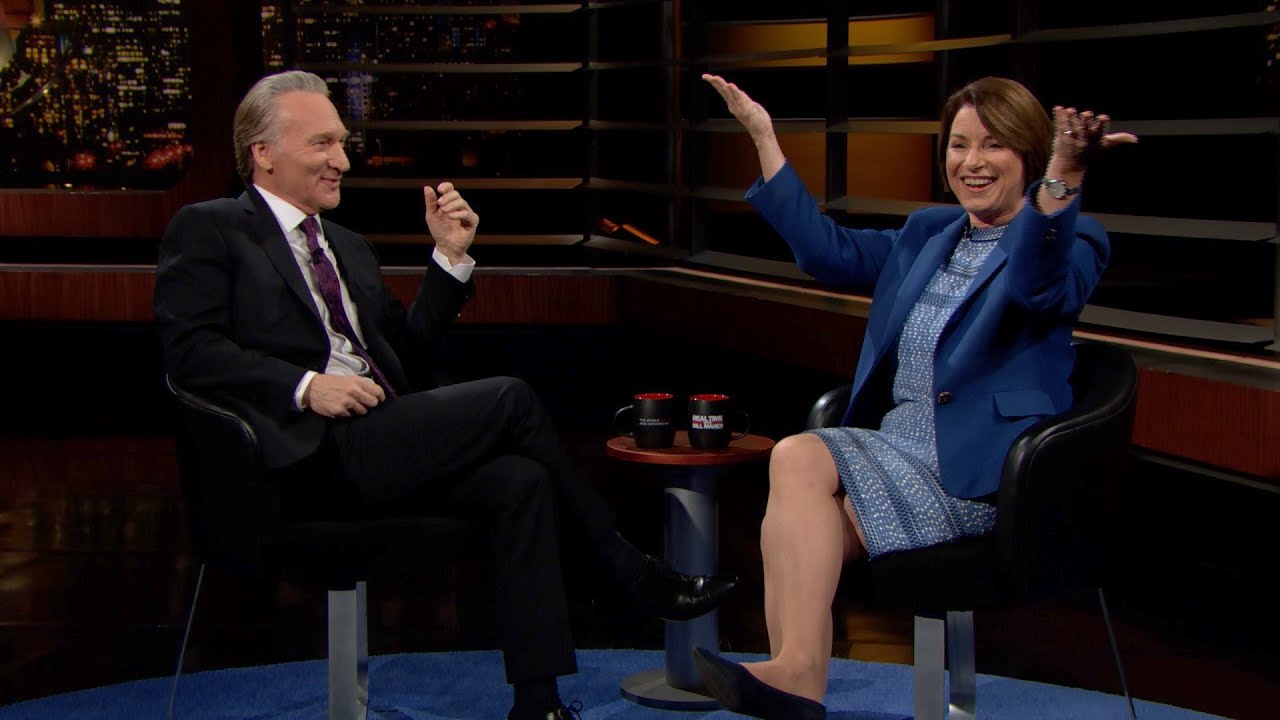 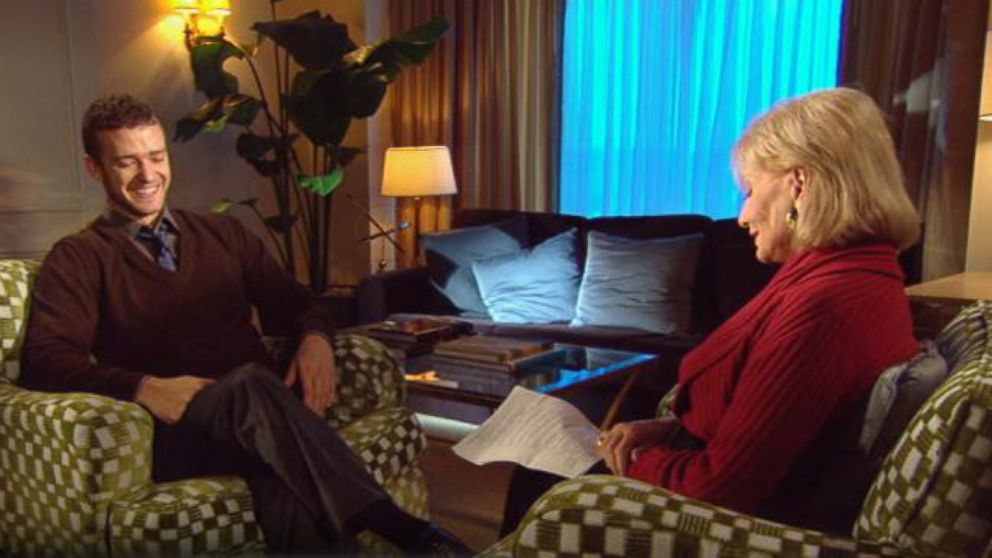 11
[Speaker Notes: Think about who you admire as an interviewers. Who do you think demonstrates the ability to draw out stories, insights, and interesting takes from people?
Larry King Live Interview with Prince - https://www.youtube.com/watch?v=m8mg7CxAYUM
Barbara Walters - The Art of the Interview - https://abcnews.go.com/Entertainment/video/barbara-walters-art-interview-23760414]
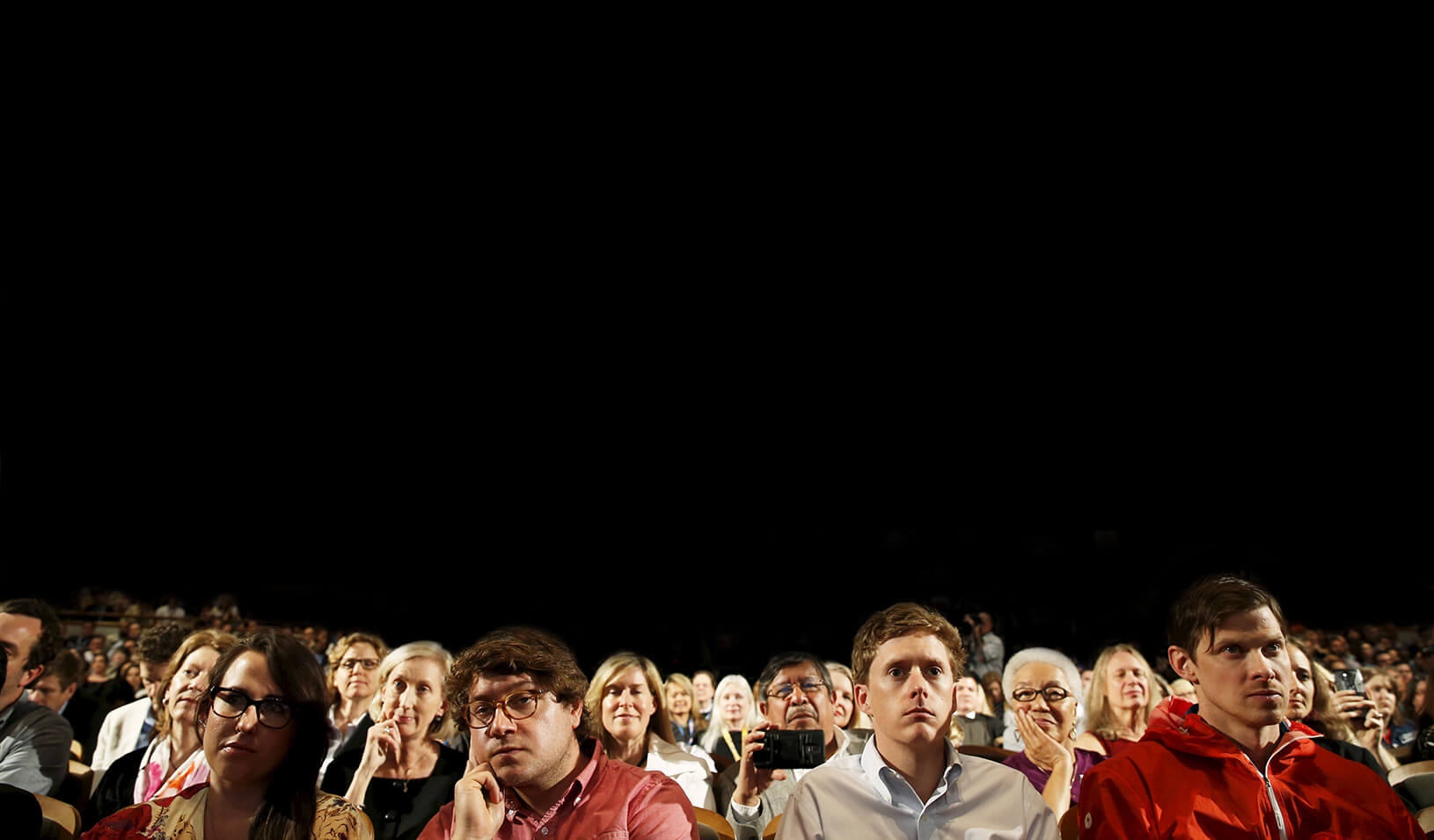 AUDIENCE ENGAGEMENT
12
[Speaker Notes: What do you all think about X (agree (fist)/disagree (palm))? Tell us why... 
How many of you have experienced Y (show of hands)? Give us an example...
Do you want us to explore A or B (round of applause)? Tell us why you care…
How familiar are you with Z (1-5 on with your fingers)? What’s unknown? What’s known?]
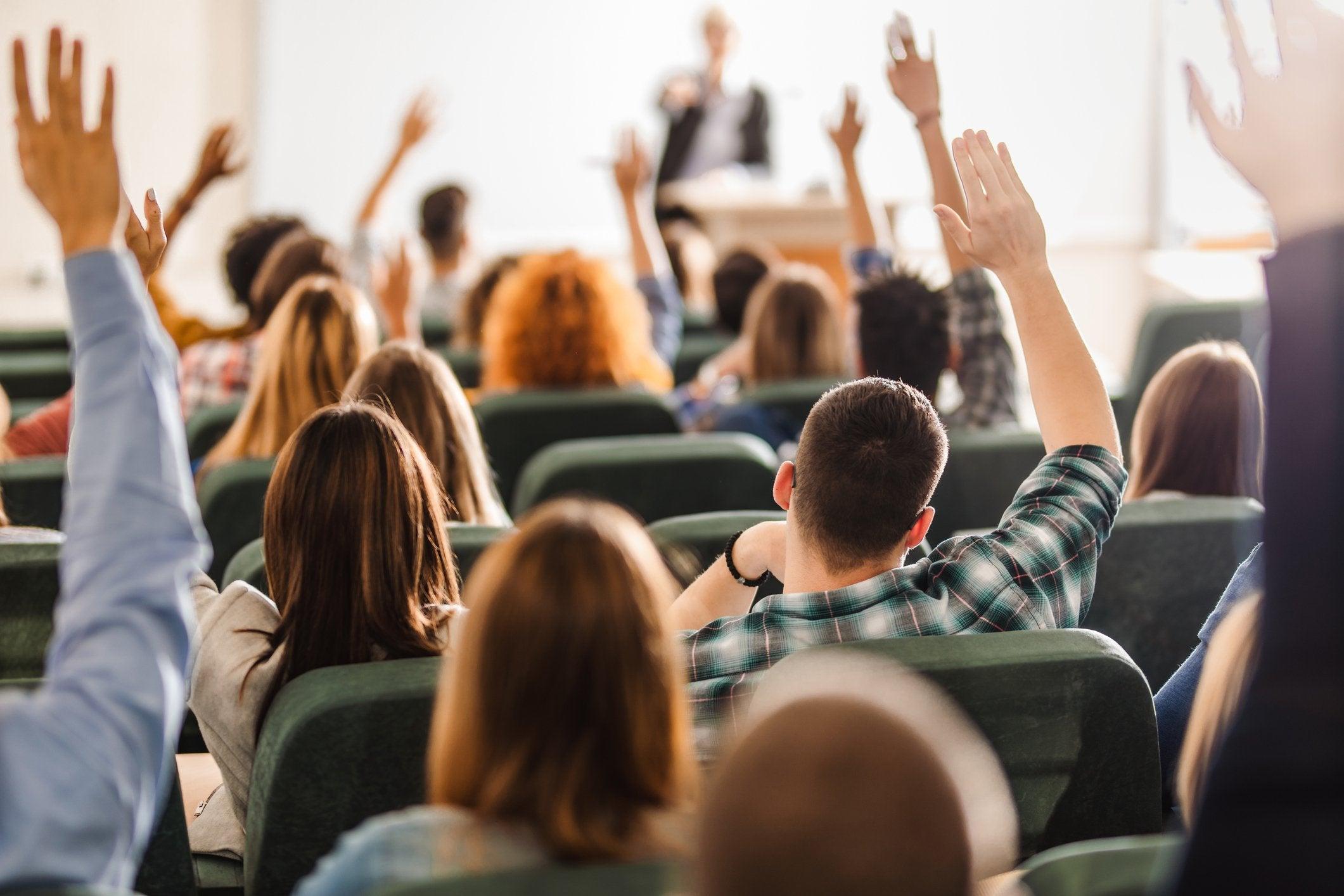 SHOW OF HANDS
13
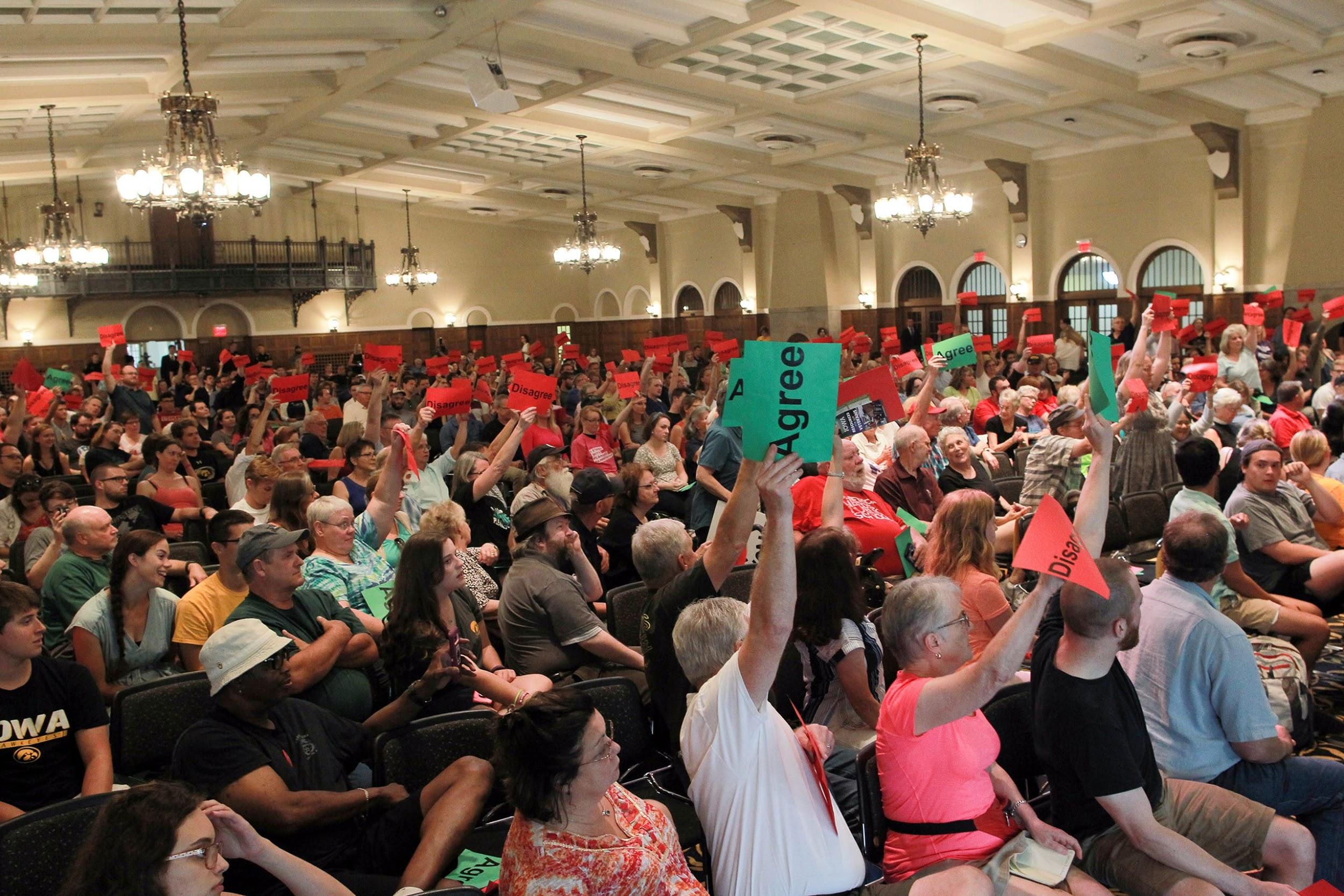 AGREE/DISAGREE
14
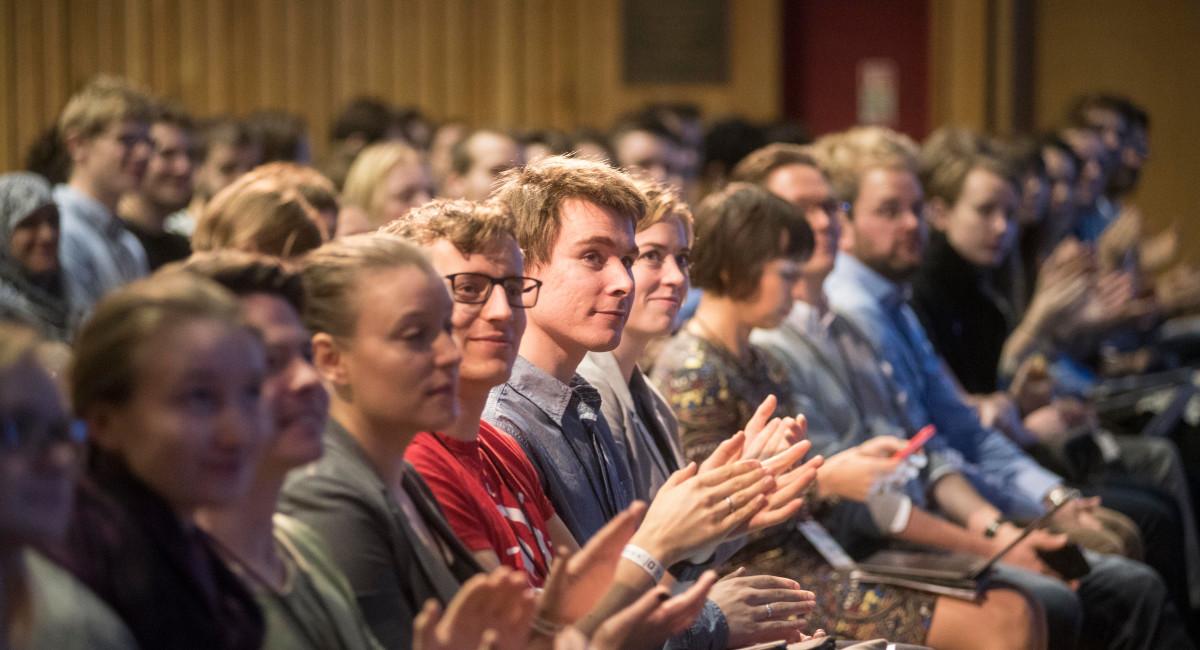 ROUND OF APPLAUSE
15
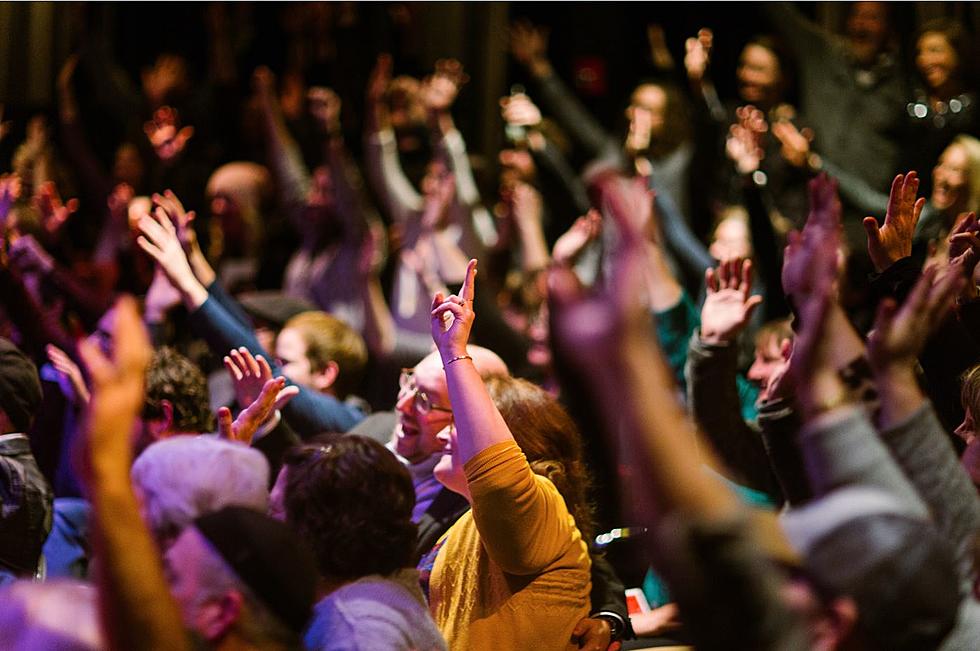 FIST TO FIVE
16
[Speaker Notes: What do you all think about X (agree (fist)/disagree (palm))? Tell us why... 
How many of you have experienced Y (show of hands)? Give us an example...
Do you want us to explore A or B (round of applause)? Tell us why you care…
How familiar are you with Z (1-5 on with your fingers)? What’s unknown? What’s known?]
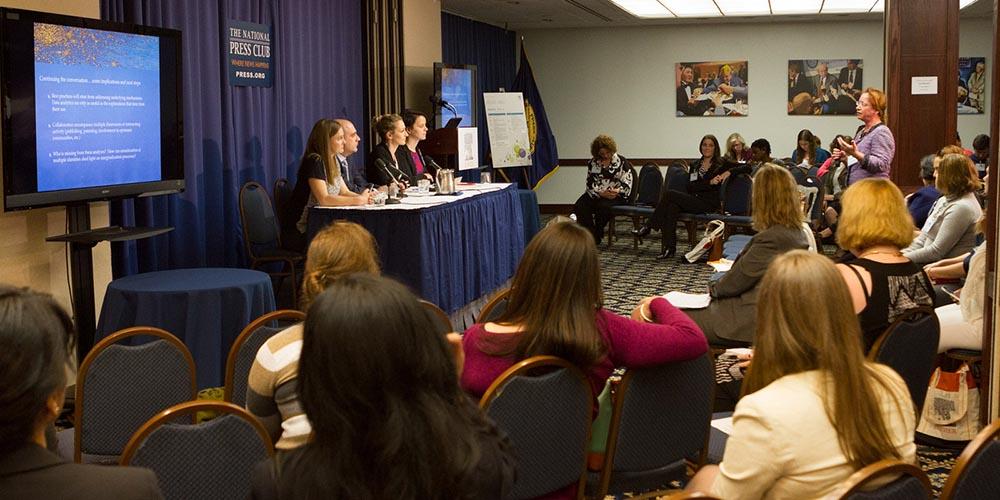 ELICITING QUESTIONS
17
[Speaker Notes: What do you all think about X (agree (fist)/disagree (palm))? Tell us why... 
How many of you have experienced Y (show of hands)? Give us an example...
Do you want us to explore A or B (round of applause)? Tell us why you care…
How familiar are you with Z (1-5 on with your fingers)? What’s unknown? What’s known?]
Agree/Disagree
Round of Applause
Fist to Five
Show of Hands
Fondest memory on a bikePassion for bicycling as climate solution
Upcoming races and ridesConcluding discussion
Bicycle maintenance and repairCommuting strategiesRules of the road2-3 questions at once
Electric-assist bikesBike lane expansionMost successful cities2-3 questions at once
1
2
3
4
00:00
00:10
00:30
00:50
01:00
18
[Speaker Notes: Organizing time, topics, and engagement.

What are questions that keep the discussion focused on one of the conference themes?

What are the questions and discussion prompts that all speakers can address by tapping into their unique perspective and experiences?

What are the questions that are going to reveal contrast and disagreement?

What are the questions that are going to reveal agreement and unity?

What are the questions that are most relevant to the audience?]
FIRESIDE CHATS
Storytelling
Lorem ipsum tempus
Lorem ipsum tempus
Deep Dive
Lorem ipsum congue tempus
Lorem ipsum congue tempus
Conversational
Semi-structured
19
[Speaker Notes: Decide what story you want to tell, knowledge you want to share, or idea you want to unpack. In other words, what's the main goal of your fireside chat? 
Prepare: Conversational does not mean unprepared. Do your research and share questions ahead of time for feedback.
Keep it semi-structured: Have a sense of questions to ask, but don’t stick to a predetermined scripts. The interviewer should feel comfortable to jump in with follow up questions and go with the natural flow of the conversation. If you ask powerful questions, this will come organically.]
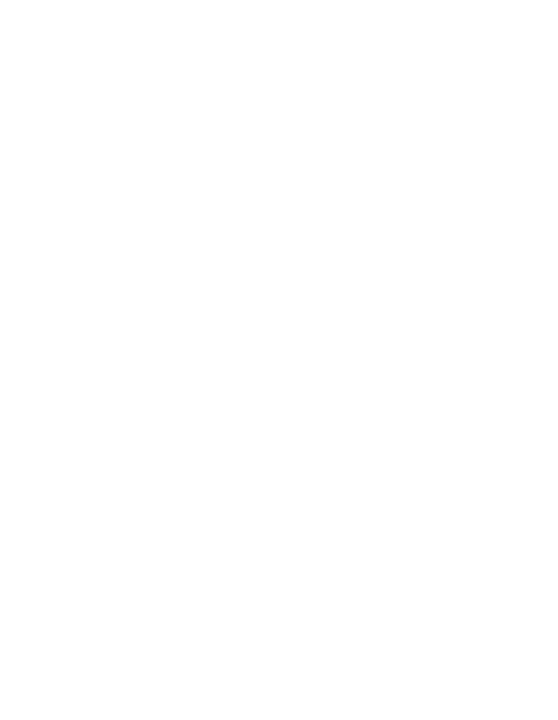 POWERFUL QUESTIONS
Stimulate reflective conversation
Are thought-provoking
Surface underlying assumptions
Invite creativity
Generate energy
Evoke more questions
20
More Powerful
Why
How
What
Who, When, Where
Which, Yes/No Questions
Less Powerful
SUGGESTED TOPICS
Cross-cutting patterns & themes in the interviewee’s work
Learning how to do their job better - understanding systems, developing technical skills, lessons learned
Management & leadership experience and insights
The future - of a particular technical area, USAID, or global education more broadly
22
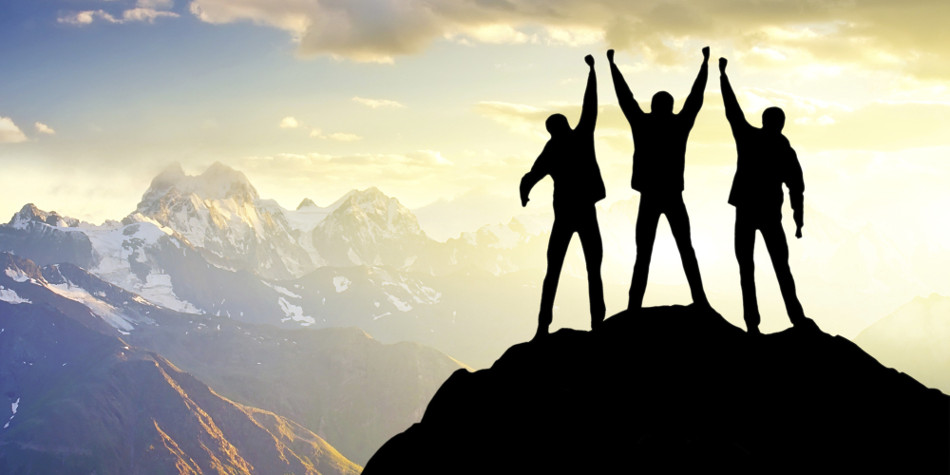 Yay! We did it! We just had the best fireside chat!
23
FACILITATION SUPPORT
Start & end the session on time
Ensure the session flows smoothly
Audience engagement
24
[Speaker Notes: Start the session on time.
Welcome the audience and introduce the presenters  in an interesting, focused/brief, and professionally appropriate way. 
No long, drawn out reciting of professional bios. All that information can be provided in the physical conference program or online. Instead it should be an introduction that’s both relevant to the session topic and provides something new, interesting, and that humanizes the interviewee and/or interviewer for the audience. For example, if it’s a fireside chat  related to EiCC, the intro question could be, “What is a conflict or crisis that drew you into this field and established your commitment to addressing educational needs in those contexts?” We want to draw in the audience and get them feeling connected and simpatico with the presenters.
Start the session by engaging the audience through some type of question or prompt that frames the discussion and allows the presenters to see what the audience is thinking and what they are interested in exploring. 
This question/prompt should be guided by the main critical questions (to be developed) that undergird the conference track to which the session has been assigned. This way every participant knows at the start that by the end of the session they will have gotten some insight into addressing that question in ways that make them more effective partners in the education sector.
Make sure the audience is asked to do, respond, or react to something at least every 5-10 minutes. In short, questions and reactions from the audience should be happening throughout the session - not left to the very end.
Conclude the session by revisiting the critical question(s) that framed the discussion and provide a brief summary of the key learnings that emerged from the session in response to that question. Or better yet, elicit a few responses from the audience to summarize the learning that happened throughout the session.
Thank presenters and the audience at the end
Make sure that each participant completes an “exit ticket” evaluation/reflection card at the end of the session and hands it in as they leave the room. A GEC fellow can help with this, as well. These reflections will, of course, feed into the overall evaluation of the conference and session, along with populating the “Wall of Wonder” to capture the overall learning narrative throughout the conference.
End the session on time.]
Q & A
UPCOMING DEADLINES
February 24th: Final day to book hotel rooms (presenters)
February 28th: 
Final session title and description added
Preliminary PowerPoint uploaded (if applicable)
March 20th: Final PowerPoint uploaded (if applicable)
26
PARTICIPANT TAKEAWAYS
In the chat box, please tell us one thing you will take away from this webinar.
27
FINAL PARTICIPANT POLL
On a scale of 1 to 5, how comfortable are you with designing a fireside chat?
28
Still have questions? Reach out to us at gfu@usaid.gov
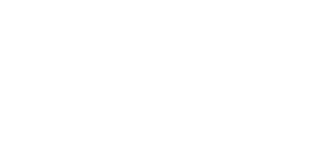 29